Hoe vind ik het juiste bedde juiste zorg voor mijn patiënt?
Programmalijn Zorgcoördinatie Netwerk Mijnstreek
Gosewien van Klaarbergen &
Nicole Thomas
[Speaker Notes: Nicole]
Warming up
Als ik nu acuut een bed nodig heb, dan weet ik wat ik moet doen?
Ik weet binnen hoeveel uur een crisis-PG wettelijk geplaatst moet worden?
Ik heb het telefoonnummer van het zorgpunt in mijn mobiel staan?
De vragen aan het Zorgpunt komen voor meer dan 75% vanuit de huisartsenpraktijken?
[Speaker Notes: Gosewien
Zorgpunt OM = 088 018 7500
Zorgpunt WM): 06-30887187]
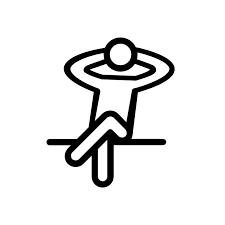 De Mijnstreek ontzorgt verwijzers
Maar wel: efficiënt en patiëntgericht, en…
[Speaker Notes: Nicole]
…SAMEN verder verbeteren
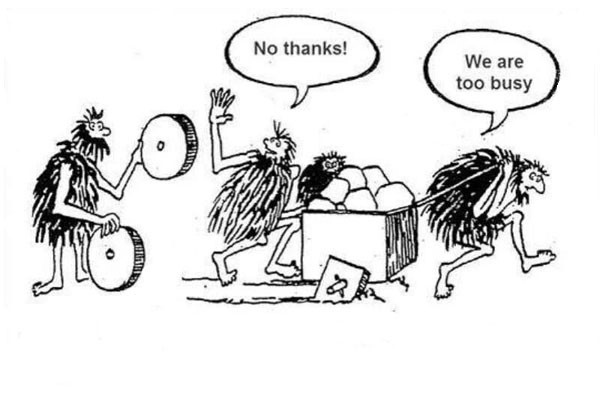 [Speaker Notes: Gosewien:
In samenhang
Ook ondertussen evalueren en verbeteren
Niet alleen van ons maar ook samen met jullie]
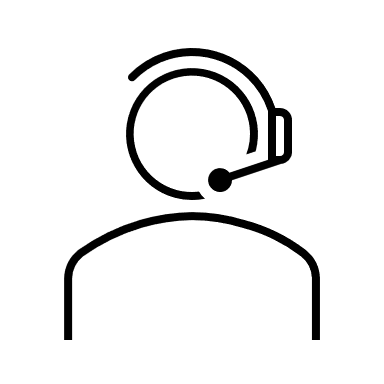 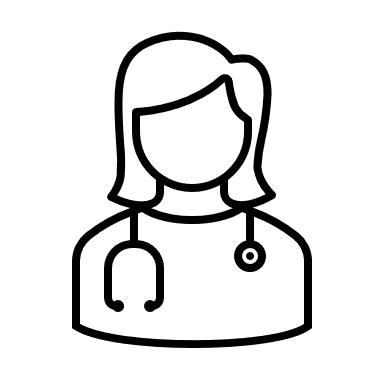 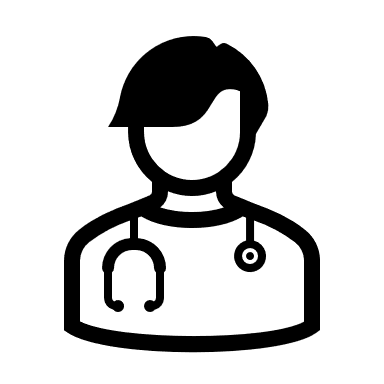 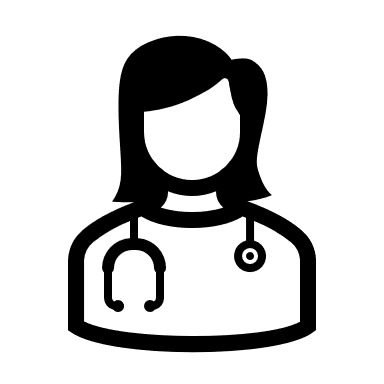 Samen met: crisisdienst GGZ, SO’s van dienst, zorgconsulenten, …
Kantooruren =
Zorgpunten OM en WM =
meeste mogelijkheden!
Avond, Nacht en Weekend =
Wijkteams Acute Zorg op de HAP en SEH
Een (semi) acute zorgvraag
[Speaker Notes: Nicole]
Tijdens kantooruren
Patiënt wil in de toekomst gaan wonen of logeren in zorgcentrum:
Contact opnemen met het zorgbureau van de betreffende zorgaanbieder. Patiënten kunnen hierin begeleid worden door: zorgconsulent, casemanager dementie, wijkverpleegkundige, onafhankelijk clientondersteuners, …

(Semi) acute situatie bij een patiënt: herstelzorg (ELV), acute opname WLZ (PG of SOM), Palliatieve zorg (hospice) of logeren (respijtzorg):
HuisartsenOZL: 
	neem contact op met Zorgpunt Oostelijke Mijnstreek 088-0187500
HacoWest: 
neem contact op met Zuyderland Zorgservice (≈ Zorgpunt Westelijke Mijnstreek): 06-30887187 (tot 20u) of ELV direct via Zorgdomein
[Speaker Notes: Gosewien]
Wat doen huisarts en zorgpunt?
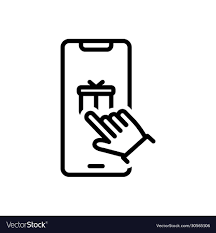 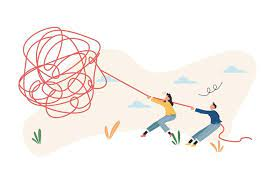 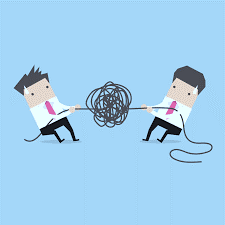 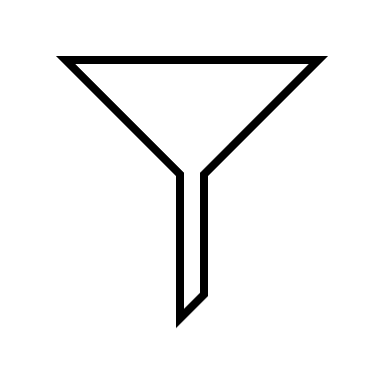 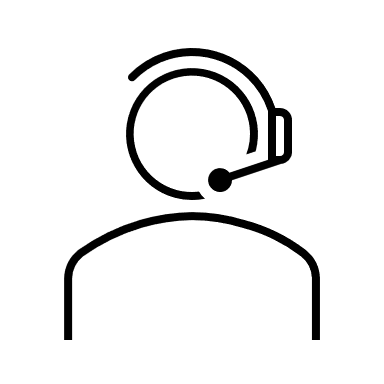 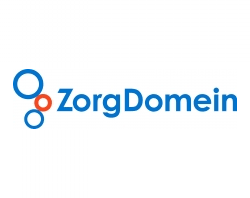 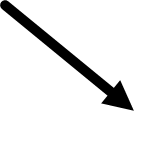 [Speaker Notes: Nicole]
Wat doen we op het zorgpunt?
Triageren: ontrafelen de zorgvraag
De juiste zorg op de juiste plek: zo thuis mogelijk!
Zorgen dat de juiste route wordt gevolgd
Inzicht bieden in de sociale Kaart
Bemiddelen in/ bewaken van schaarse acute bedden
Up to date houden VVT-beddenoverzicht Zuid-Limburg
Bemiddelen naar een passende oplossing bij de juiste aanbieder: 
wens van de patiënt 
postcode
beschikbaar bed: in heel Zuid-Limburg
[Speaker Notes: Gosewien]
Doorontwikkeling passende zorg
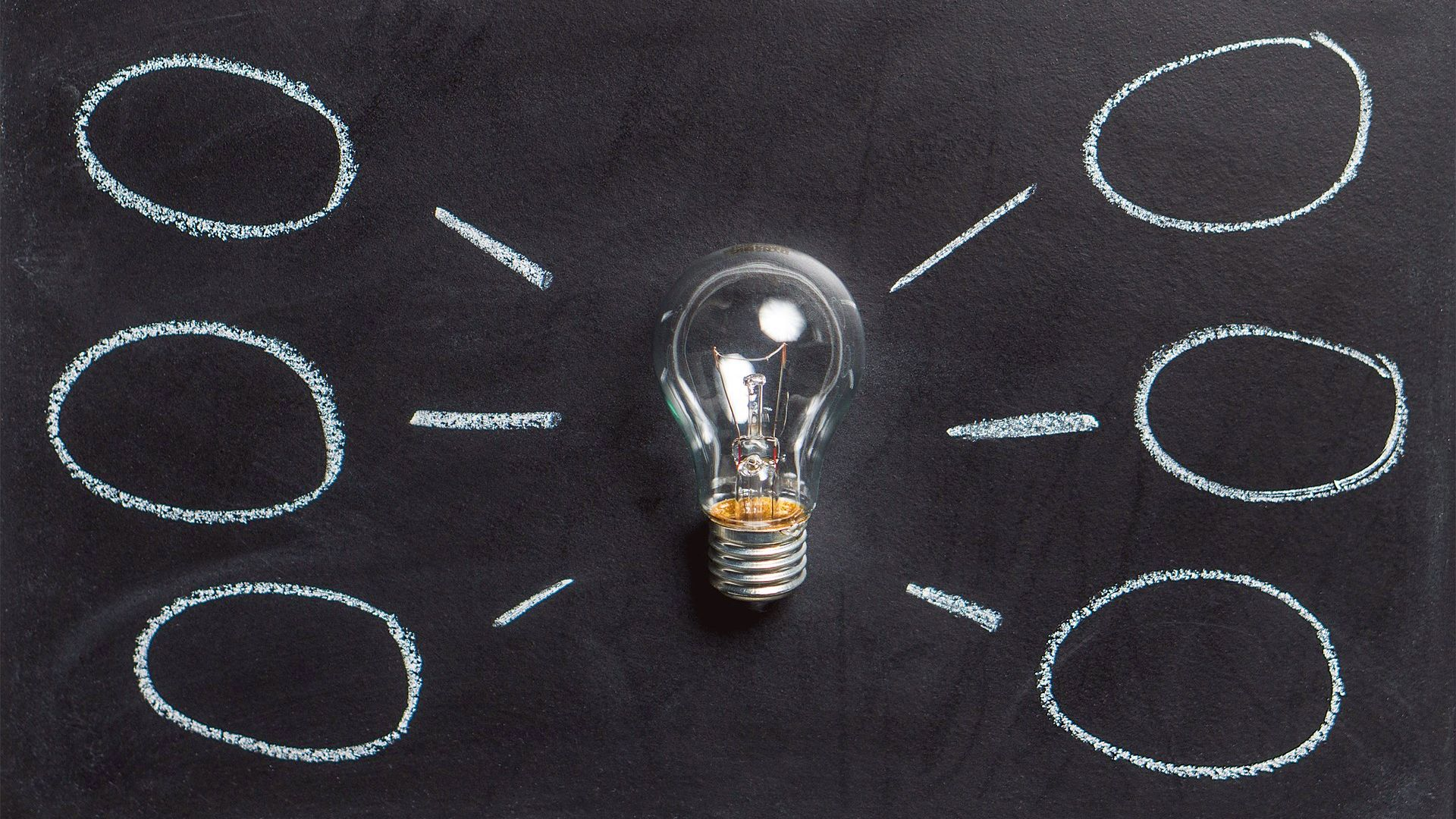 wijkkliniek
time-out
community care
VPT
verpleeghuis- interventie thuis
dubbelzorg-vragers
[Speaker Notes: Nicole: Extra producten en dienste van de verwijzers, light producten die ook kunnen, op maat]
Tijdens Avond, Nacht en Weekend
Procedures ANW op de HAP en SEH in Heerlen en Sittard-Geleen m.b.v. de Wijkteams Acute Zorg:
ELV (herstelzorg) en schakelbedden
Acute PG 
IBS: crisisdienst Mondriaan en Zuyderland GGZ

Gefaciliteerd door:
Zorgpunten: beschikbare bedden ANW, routes en verbetering
mbv bereikbare diensten: crisisdienst Zuyderland Zorgservice, verpleegkundige achterwachten en dienstdoende SO’s
[Speaker Notes: Gosewien
2 + 10 schakelbedden]
Bij een PG-crisis (of SOM-crisis) overdag
SO oordeelt in overleg met de huisarts of crisisopname gewenst is op basis van onderstaande criteria crisisopname-PG:
Acute verandering
Gevaarscriterium aanwezig
Voorliggende voorzieningen niet van toepassing
Zorgprobleem, geen curatief probleem (ook geen psychiatrie)

WLZ-indicatie?
Vrijwillig of onvrijwillig?
[Speaker Notes: Nicole]
Bij een PG-crisis Avond, Nacht, Weekend
Te overbruggen tot de volgende werkdag?


Zo niet, dan crisis PG via route ANW
Crisisdienst GGZ voor IBS-beoordeling
Crisisdienst Zuyderland Zorgservice
Route acute (na)zorg PG (vanaf 1 juli HAP/ SEH Heerlen)
[Speaker Notes: Gosewien: Waar dit overdag kan altijd beter voor de patient!]
Hoe schakelen wij in het Zorgcoördinatie Netwerk Mijnstreek?
Beddenoverzicht Zuid-Limburg
Klikmomenten en waar nodig opschaling
Doorbemiddeling ook buiten eigen postcode-gebied
Korte lijnen met HOZL en HacoWest
Meldpunt/ casuïstiek bespreken
Procedures updaten en vastleggen in werkafspraken apps
Gedeelde visie en nieuwe producten
Randvoorwaarden bewaken
[Speaker Notes: Nicole]
Hoe vinden we samen sneller de juiste zorg?
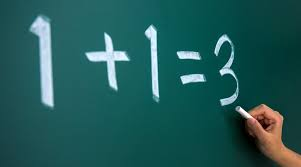 Voorbereid bellen/ informeren
Up to date: werkafspraken app (MCC Omnes + HOZL)
Vanuit een zelfde visie
…???
[Speaker Notes: Gosewien: Wat ontzorgt hem meer? Wat kan beter en sneller? Wat kunnen zij doen om ons te helpen beter te ontwzorgen?]